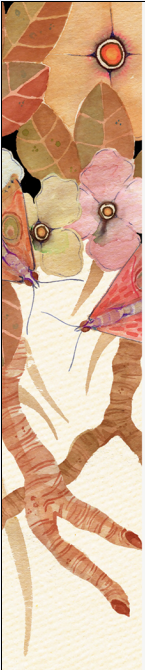 专利信息的检索途径与方法
杜少霞
2017年12月20日
当前国家发展战略是创新驱动发展，那么什么来驱动创新？
          知识产权
1、2015年十大典型案例出炉 保护知识产权重要性再凸显-..._南方都市报
http://epaper.oeeee.com/epaper/D/html/2016-06/07/content_44021.htm
2、华为知识产权策略成功的背后 坚持只做一件事-高航网
http://www.360doc.com/content/16/0607/08/33323486_565695218.shtml
知识产权
内容提纲
专利及专利文献概述
常用中文专利资源
常用外文专利资源
1、专利及专利文献概述
文
献
分
类
1、专利及专利文献概述
定义
专利是专利权(Patent Right)的简称。专利是受法律规范保护的发明创造，它是指一项发明创造向国家审批机关提出专利申请，经依法审查合格后向专利申请人授予的在规定时间内对该项发明创造享有的专有权。
涵义
法律意义上的涵义：即专利权。
技术意义上的涵义：即获得了专利权的发明创造，指发明创造成果本身。
保护内容上的涵义：即专利文献，指记载着发明创造详尽内容、受保护的技术范围的法律文书。
1、专利及专利文献概述
特点
集技术、法律、经济信息于一体
内容详尽、实用性强
文献量大、报道速度快
格式统一、形式规范
重复报道量大
内容有局限,文字重复晦涩
1、专利及专利文献概述
专利信息内容及价值
集技术、法律、经济信息于一体
法律特征：独占性、时间性、地域性
专利信息的应用
科研创新，技术研发
专利申请
专利诉讼等
1、专利及专利文献概述
专利的价值
1、2015年10月16日，一个美国陪审团下令苹果支付 威斯
康辛大学 麦迪逊分校 2.34亿美元的专利侵权赔偿费
2、复旦大学与美国沪亚（HUYA）公司在上海达成协议，
该校将拥有自主知识产权的用于肿瘤免疫治疗的IDO抑制剂
许可给沪亚公司。根据协议，该公司将采用分阶段付款的
方式向复旦大学支付累计不超过6500万美元（约合人民币
4.24亿元）的专利许可费
1、专利及专利文献概述
专利分类
各个国家专利的分类不尽相同。中国专利分为：发明专利、实用新型专利、外观设计专利
1、专利及专利文献概述
中国发明专利
发明名称：含咪唑并[1,2-a]吡啶基团的稠环芳烃衍生物及其在OLED
中的应用
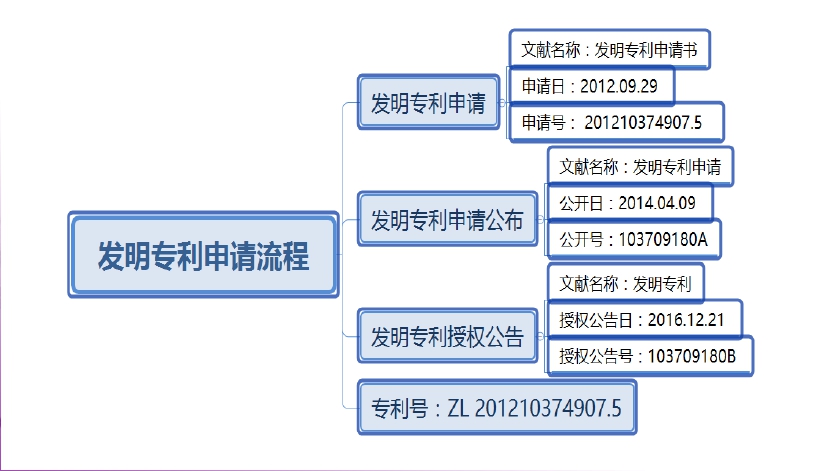 1、专利及专利文献概述
法律特性
发明专利权的期限为二十年，实用新型专利权和外观设计专利权的期限为十年，均自申请日起计算。
1、专利及专利文献概述
专利检索目的
依据不同检索需求，进行相应的专利检索及分析
了解某一领域的专利概况，助力科研创新，避免重复了解
跟踪某一机构尤其是竞争对手的专利技术及布局
某一发明人的专利情况
具体某项专利的相关信息
2、常用中文专利资源
中华人民共和国国家知识产权局（http://www.sipo.gov.cn）
专利检索及分析系统（http://www.pss-system.gov.cn）（注册）
中国及多国专利审查信息查询（http://cpquery.sipo.gov.cn/）
中国专利公布公告查询（http://epub.sipo.gov.cn/）
2、常用中文专利资源
专利文献概述
万方数据资源系统－中外专利数据库
– http://c.g.wanfangdata.com.cn/patent.aspx
– 包括中国专利、世界专利
中国知网－中国专利全文/海外专利摘要数据库
	– http://epub.cnki.net/kns/brief/result.aspx?dbprefix=SCOD
	– 1985年至今的中国专利；1970年至今的国外专利
专利云数据库
– http://www.patentcloud.com
– 包含中国大陆、台湾、美国、韩国、日本、WO、欧洲等
专利信息
– 免费注册后，可对检索结果进行分析
国家重点产业专利信息服务平台
– http://www.chinaip.com.cn/
2、常用中文专利资源
中华人民共和国国家知识产权局
（http://www.sipo.gov.cn）
中华人民共和国国家知识产权局
（一）国家知识产权局专利检索
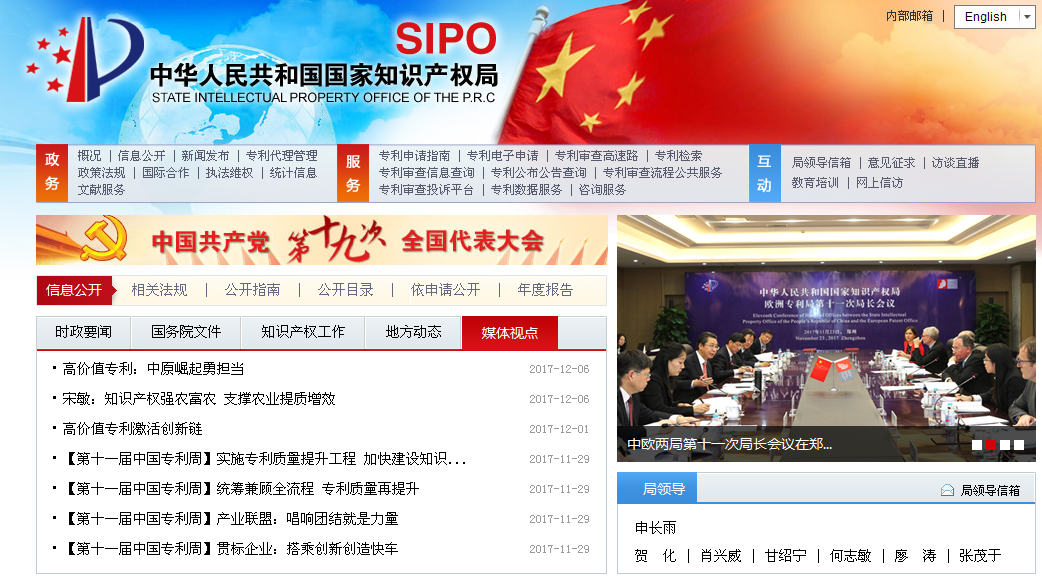 专利申请指南
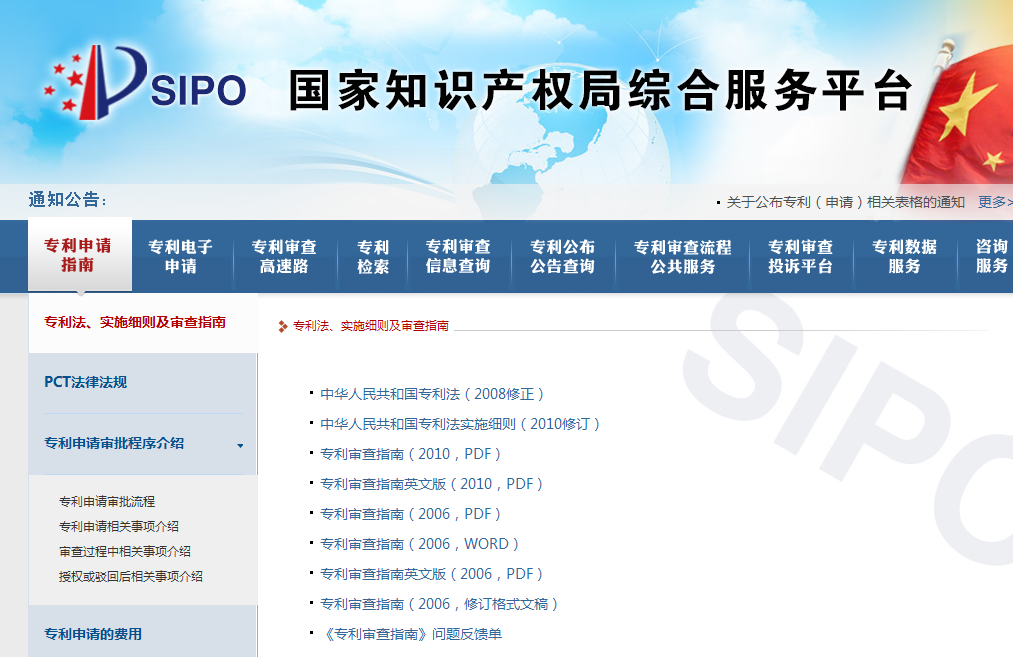 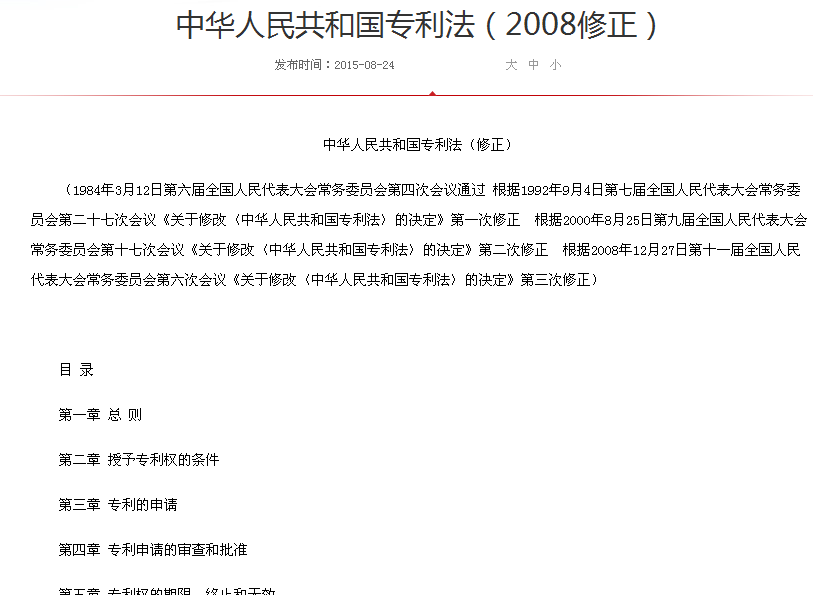 专利检索（注册）
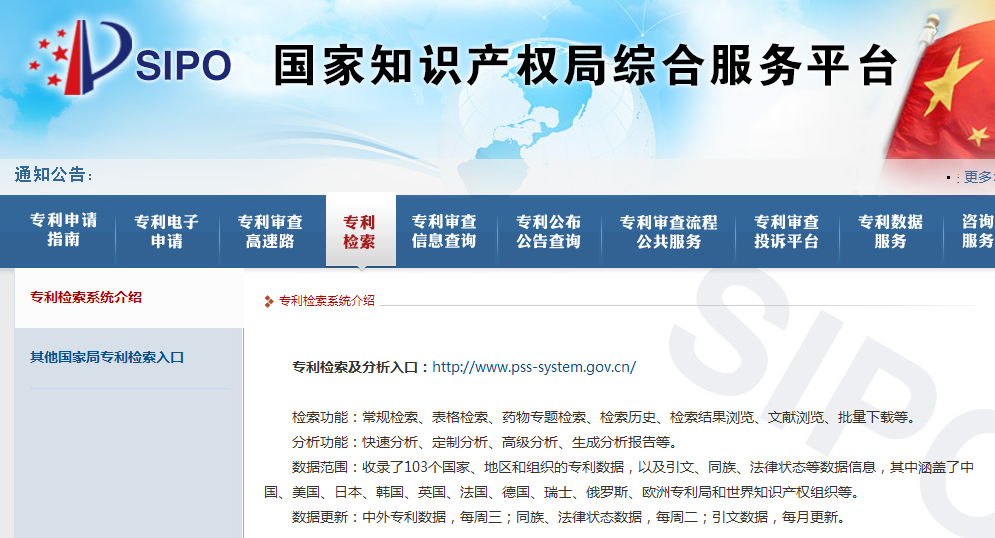 专利检索
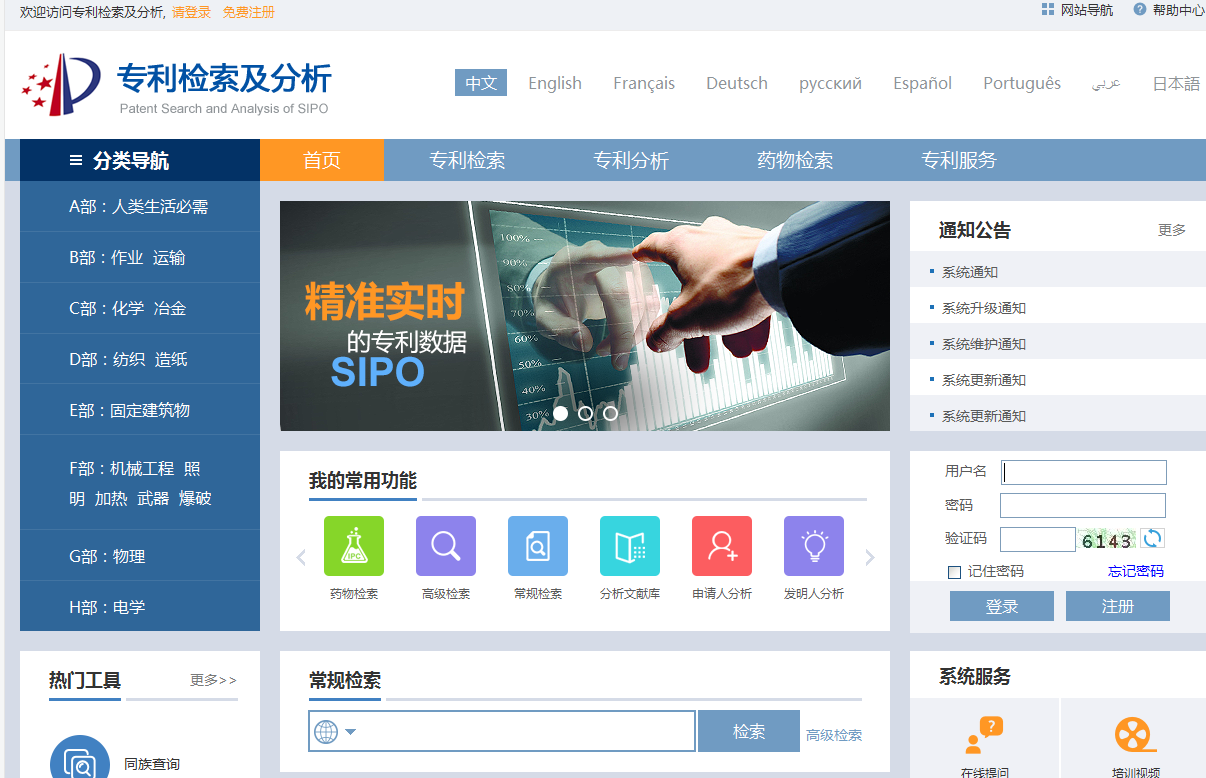 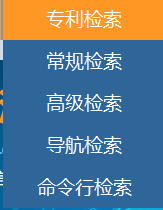 专利检索
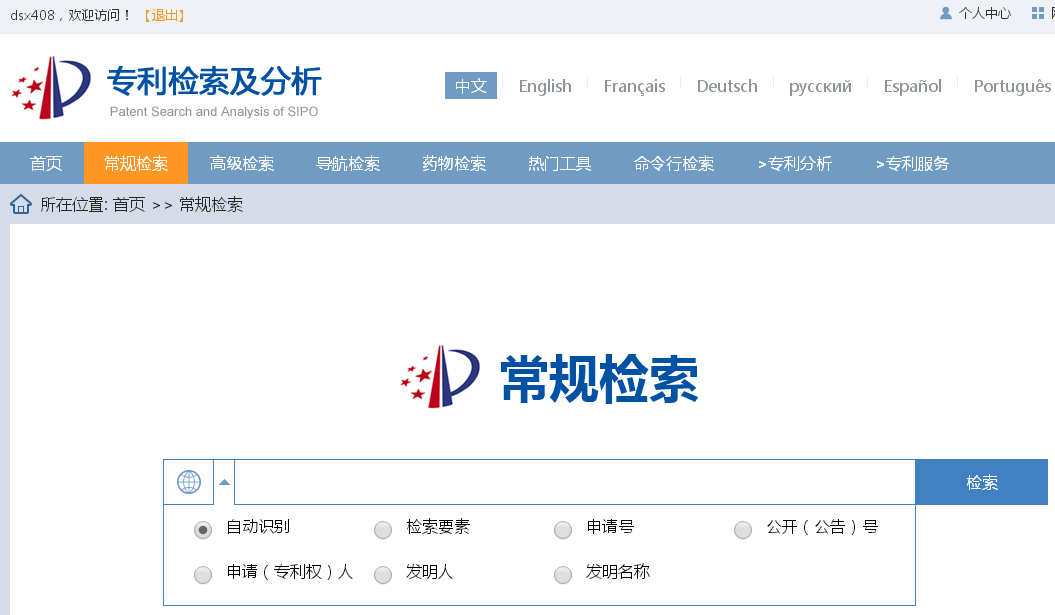 专利检索
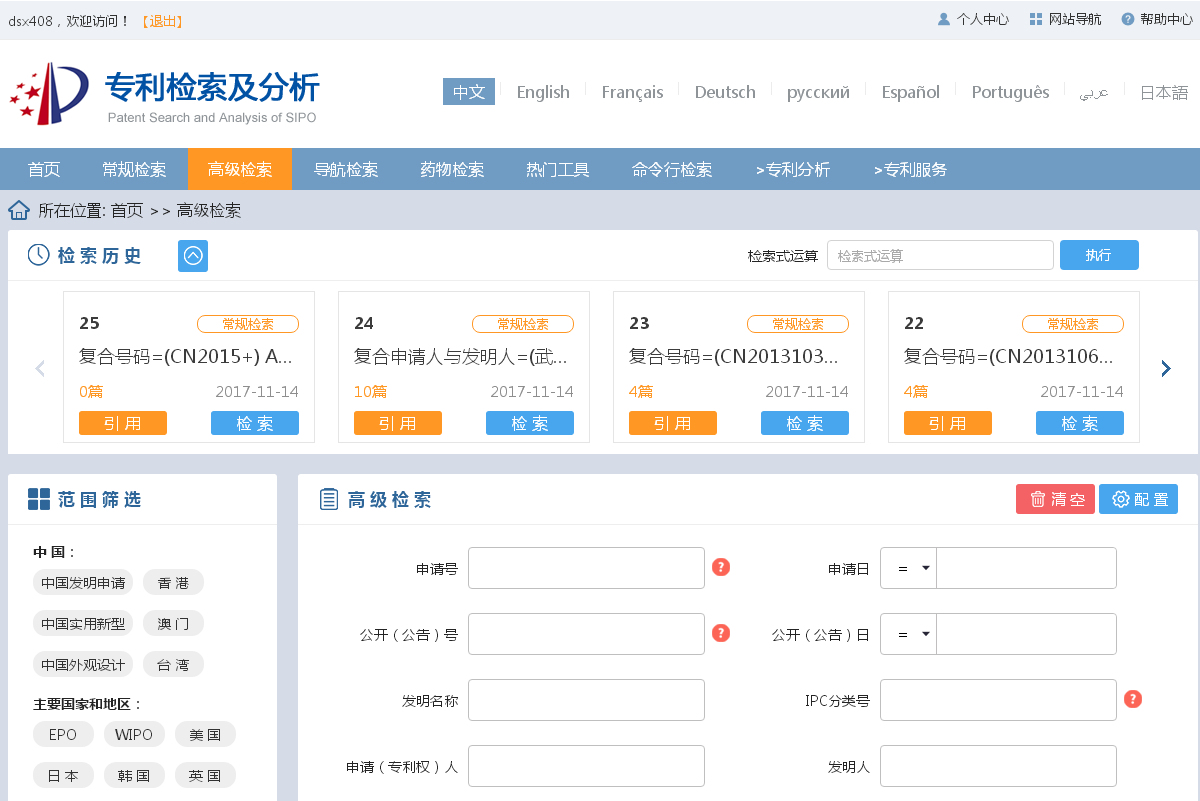 李硕
武昌首义学院
专利检索
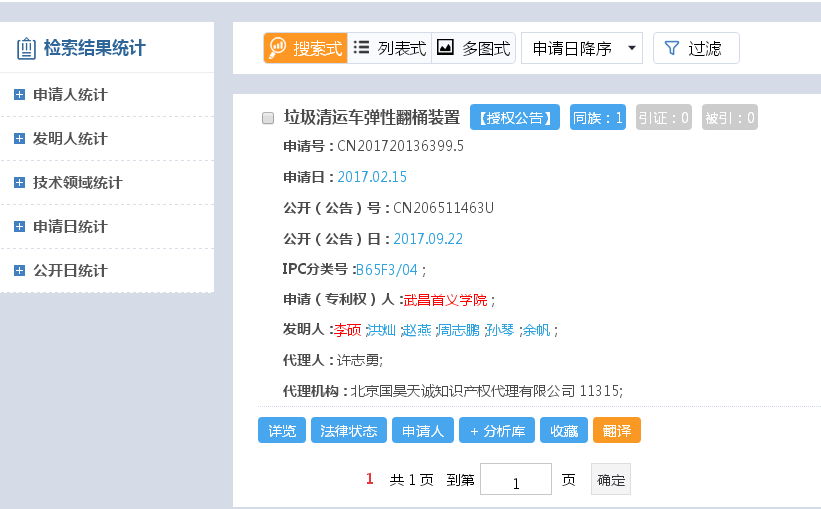 专利检索
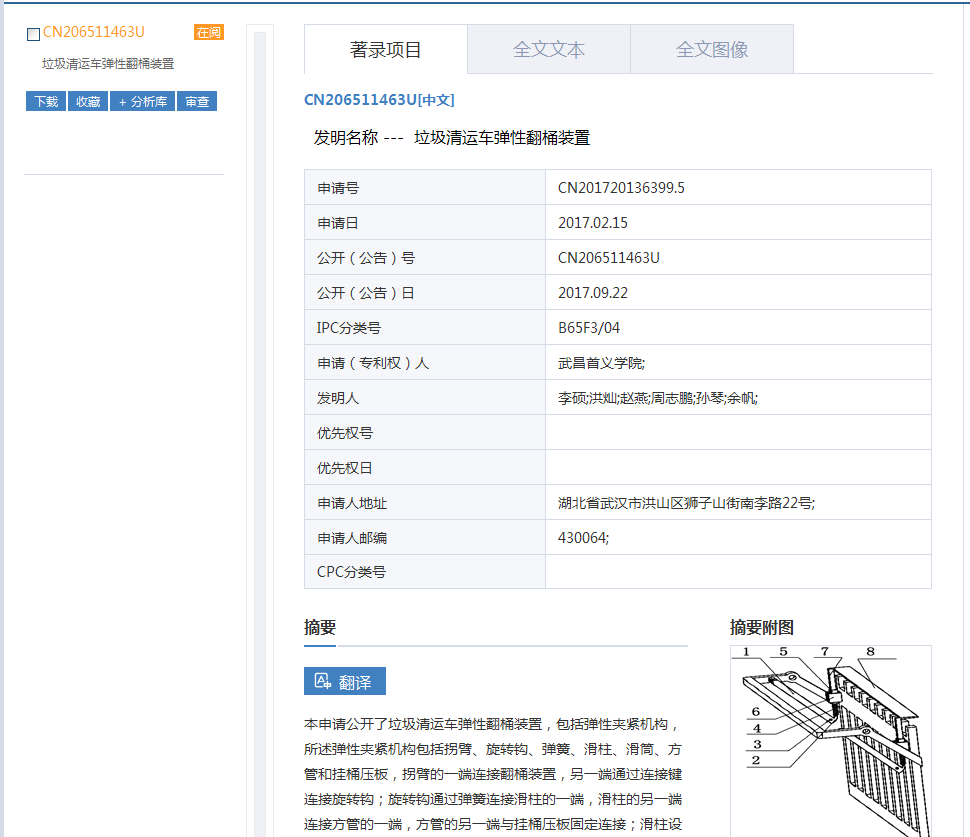 3、常用外文专利资源
欧洲专利局
欧洲专利局
（一）国家知识产权局专利检索
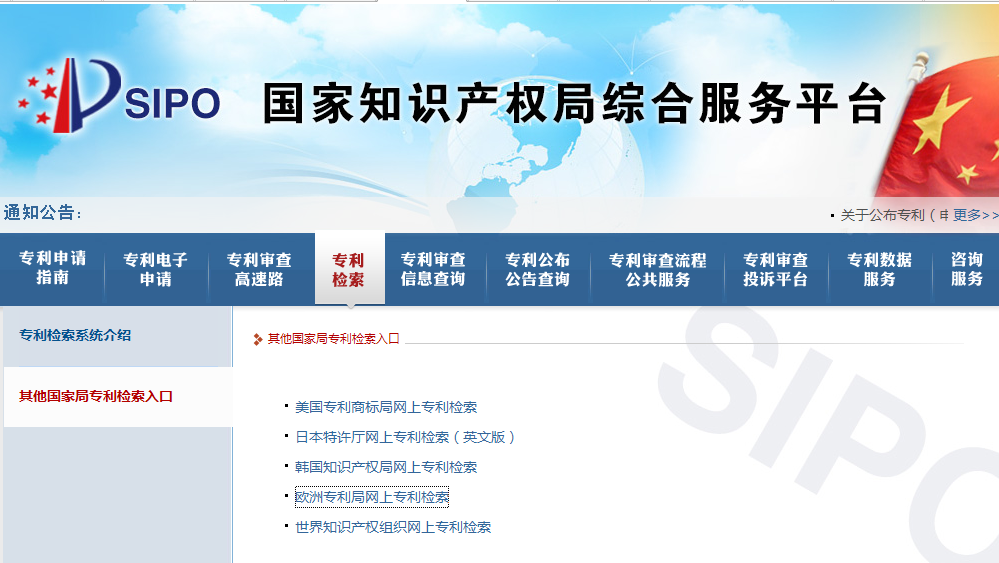 欧洲专利局
（一）国家知识产权局专利检索
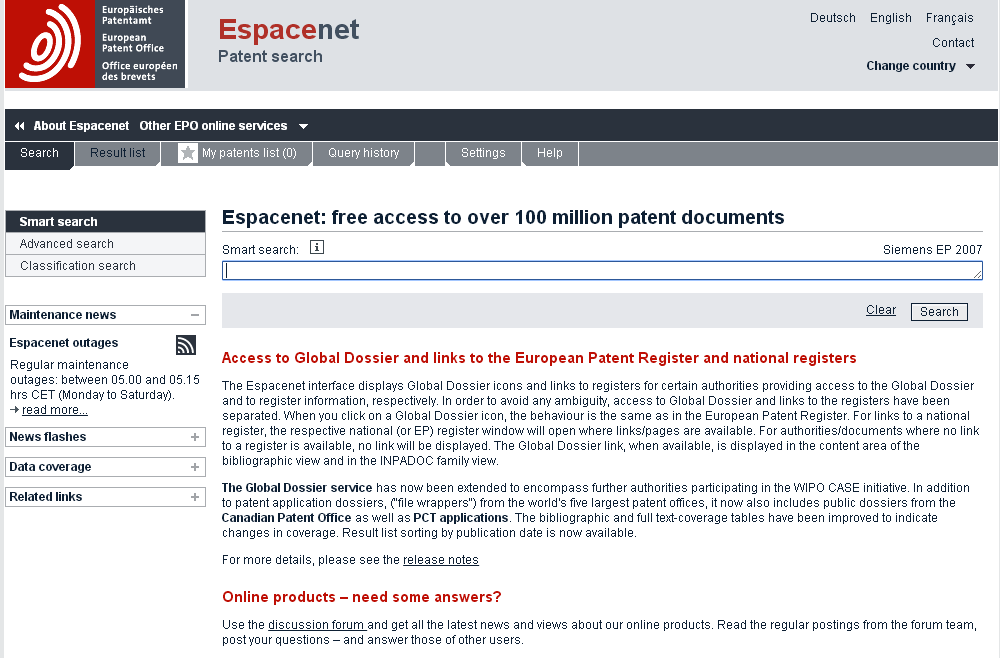 （一）国家知识产权局专利检索
联网演示
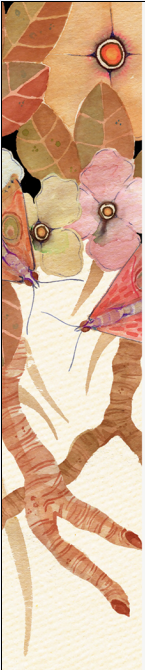 谢 谢！
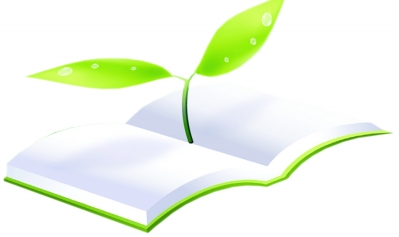